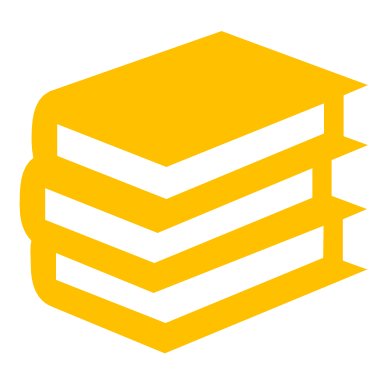 Stypendia zewnętrzne i inne formy wsparcia finansowego studentów
r.pr. dr hab. Agnieszka Ziółkowska, prof. UŚ
Zespół Badawczy Instytucji Postępowania Administracyjnego i Sądowoadministracyjnego WPIA UŚ
Trendy i tendencje w stypendiach studenckich – badania fundacji Dobra Sieć (2024)
Podstawa prawna stypendiów zewnętrznych
Art.86 ust.1 pkt. 5-6 pswn
Student ma prawo ubiegać się o :
5)stypendium finansowane przez jednostkę samorządu terytorialnego;
6) stypendium za wyniki w nauce lub w sporcie finansowane przez osobę fizyczną lub osobę prawną niebędącą państwową ani samorządową osobą prawną.
art. 96 [Warunki przyznania stypendium przez jednostkę samorządu terytorialnego]
1. Stypendium może być przyznane studentowi przez jednostkę samorządu terytorialnego.
2. Organ stanowiący jednostki samorządu terytorialnego określa:
1) rodzaj stypendium;
2) kryteria i sposób przyznawania stypendium;
3) maksymalną wysokość stypendium, o którą może ubiegać się student;
4) warunki wypłacania stypendium.
3. Organ stanowiący jednostki samorządu terytorialnego może również określić warunki zwrotu stypendium i odstąpienia od żądania jego zwrotu
Podstawa prawna dla jst
Czy w samorządzie terytorialnym jest zainteresowanie studentami?
Przykładowo
konkurs stypendialny Marszałka Województwa Warmińsko-Mazurskiego, gdzie w 2025 roku wpłynęło 124 wnioski, a stypendia otrzymały 22 osoby
Stypendium Prezydenta Miasta Gdańska im. Daniela Gabriela Fahrenheita (jednorazowe stypendium Prezydenta Miasta Gdańska im. D. G. Fahrenheita w wysokości od 10 000 zł do 20 000 zł)
Stypendium „Śląskie. Inwestujemy w talenty PLUS” ( do 7.000zł)
Stypendia Starosty Mikołowskiego ( jednorazowo 2000zł)
Stypendia artystyczne Marszałka Województwa Kujawsko-Pomorskiego ( w 2024- 10 stypendiów na łączną kwotę ponad 81 tys.zł)
Stypendium w nauce lub w sporcie
art. 97 [Stypendium za wyniki w nauce lub w sporcie]
1. Stypendium za wyniki ( a nie za osiągnięcia –por.91 pswn – stypendium rektora) w nauce lub w sporcie może być przyznane studentowi przez osobę fizyczną lub osobę prawną niebędącą państwową ani samorządową osobą prawną.
2. Na wniosek osoby przyznającej stypendium, o której mowa w ust. 1, minister zatwierdza zasady jego przyznawania ( po analizie zasad, kryteriów oraz umowy, wydaje decyzję administracyjną)


Stypendium takie podlega zwolnieniu od podatku dochodowego od osób fizycznych (art.213 pswn) w przypadku zatwierdzenia przez ministra!!
Ryzyko nadużyć podatkowych
Forma prawna stypendium
Decyzja administracyjna
Umowa stypendialna
Nie-decyzja administracyjna
Zarządzenie wójta
Uchwała zarządu województwa
Czynność materialno-techniczna
Jaka prawna forma jest optymalna?
Forma decyzji winna znaleźć zastosowane generalnie do rozstrzygnięć o przyznaniu lub o odmowie przyznania konkretnej osobie stypendium finansowanego ze środków publicznych na podstawie przepisów prawa miejscowego
Forma decyzji administracyjnej w przypadku podmiotów spoza struktury administracji publicznej nie jest możliwa, gdy nie są podmiotami administrującymi !
Rodzaje stypendiów (podmiot finansujący)
Stypendia jednostek samorządu terytorialnego
Rodzaje stypendiów samorządowych
Stypendia socjalne
Stypendia motywacyjne
Stypendia aktywizujące (studentom, którzy wykazują się aktywnością społeczną i angażują się w działania na rzecz lokalnej społeczności –np. Stypendium Prezydenta Miasta Sopotu)
Stypendia wspierające 
Inne stypendia ( np.na założenie działalności gospodarczej)
Dopuszczalny zakres regulacji stypendium samorządowego
Dopuszczalne jest też wymaganie zobowiązania na etapie wnioskowania, że w przypadku otrzymania stypendium jego laureat odbędzie szkolenie rezydenckie w placówkach w JST ustanawiającej stypendium, jeżeli jednostka ta zapewnia możliwość wykonania tego zobowiązania (vide: wyr. WSA w Olsztynie z 10.2.2022 r., II SA/Ol 81821)
Uchwały organów stanowiących jednostek samorządu terytorialnego nie mogą wprowadzać ograniczenia w postaci prawa studentów do ubiegania się o stypendia poprzez zawężenie katalogu poprzez wskazanie adresatów studiujących w konkretnej uczelni bądź grupy uczelni, kierunku ?????
Czy można ograniczyć uzyskanie stypendium z różnych źródeł?
przypadku niewystarczających środków finansowych pierwszeństwo w przyznaniu stypendium będą mieli studenci, który nie otrzymują stypendium naukowego z innych źródeł

vide. rozstrzygnięcie nadzorcze Wojewody Mazowieckiego z 25.1.2022 r., WNP-I.4131.10.22.DK, Dz.Urz. Woj. Maz. z 2022 r. poz.942
Zwrot stypendium?
fałszywa dokumentacja od wnioskodawcy
brak sprawozdania  - gdy stypendium było celowe
rezygnacja ze studiów, na których zostało przyznane; 
niepodjęcie zatrudnienia po studiach na terenie JST ustanawiającej stypendium ( np. w szkole podstawowej, przedszkolu, szpitalu miesjkim, urzędzie miejskim)
zmiana miejsca zamieszkania w okresie…
Stypendium Fundacji Edukacyjnej Jerzego Juzonia 2025/2026
Fundacja Jerzego Juzonia przyznaje stypendium przeznaczone dla osób rozpoczynających pierwszy rok studiów stacjonarnych na polskich uczelniach akademickich. Stypendium obejmuje wyłącznie pierwszy rok nauki i jest dostępne dla studentów podejmujących studia po raz pierwszy. stypendia osobom z obszarów wiejskich i małych miejscowości, które rozpoczynają naukę na polskich uczelniach akademickich
W 2024/2025 Fundacja przyznała  400 stypendiów
Łączna wartość stypendium wynosi 6000 PLN i jest wypłacana w dziesięciu ratach miesięcznych:
październik – 900 PLN;
listopad i grudzień – po 800 PLN;
styczeń–lipiec – po 500 PLN.
Warunki
Kandydat/ka:
Ukończył/-a szkołę średnią i zdał/-a maturę w 2024 lub 2025 roku.
W roku akademickim 2025/2026 został/-a przyjęty/-a na pierwszy rok studiów stacjonarnych na polskiej uczelni akademickiej.
Jest zameldowany/-a na stałe na terenach wiejskich lub w mieście do 30 tys. mieszkańców przez co najmniej 6 miesięcy.
Średni miesięczny dochód na jednego członka rodziny w 2024 roku nie przekroczył 1700 PLN netto.
Posiada obywatelstwo polskie.
Stypendium Zagraniczne Fundacji Stypendialnej SEKA
Fundacja planuje wesprzeć młodzież pochodzącą z województwa lubelskiego, która rozpoczyna studia w kraju (poza województwem lubelskim) lub za granicą. Bierze pod uwagę kryterium dochodowe -nie przekroczenie równowartości 2.600,00 zł brutto (kryterium dochodowe); oraz wyniki z 2 przedmiotów zdanych na maturze na poziomie rozszerzonym.
Do rozdania 53 stypendia, które po 1800 zł będą trafiały co miesiąc (przez 10 miesięcy roku akademickiego) i przez 3 lata studiów do studentów.
Fundacja Polsko-Amerykańska Komisja Fulbrighta, przyznaje stypendia w ramach programów stypendialnych skierowanych do obywateli polskich i amerykańskich.
Stypendia fundacji
Program Fulbrighta
To największy program wymiany naukowej i kulturowej Stanów Zjednoczonych założony w 1946 r.
Program Fulbrighta ma dwa wymiary :
a.praktyczny: umożliwia osobom z polskim obywatelstwem rozpoczęcie studiów II lub III stopnia oraz realizację projektów badawczych i/lub dydaktycznych w USA oraz
b. ideowy: promuje relacje i dialog między USA i Polską dzięki długofalowej współpracy na rzecz rozwoju nauki i kultury.
FULBRIGHT GRADUATE STUDENT AWARD
Celem programu jest umożliwienie absolwentom studiów pierwszego stopnia, drugiego stopnia lub jednolitych studiów magisterskich odbycia w Stanach Zjednoczonych Ameryki studiów magisterskich, doktoranckich lub innych programów na poziomie graduate kończących się uzyskaniem dyplomu uczelni amerykańskiej. 
Następujące kierunki są wyłączone z naboru: studia medyczne wymagające bezpośredniego kontaktu z pacjentem, programy LLM (Master of Laws) oraz MBA (Master of Business Administration).
Stypendia Fullbrigta
Wysokość stypendium zależy od lokalizacji instytucji goszczącej w Stanach Zjednoczonych Ameryki (koszt szacowany przez IIE lub instytucję goszczącą), realnych potrzeb stypendysty oraz dostępnych środków finansowych. 

Wysokość stypendium przyznanego przez Komisję Fulbrighta nie może przekroczyć 47 000 USD.
Przeznaczenie stypendium
Stypendium jest przeznaczone na pokrycie kosztów pierwszego roku studiów w instytucji goszczącej w Stanach Zjednoczonych Ameryki. 
 Stypendyści, którzy kontynuują naukę na drugim roku studiów w Stanach Zjednoczonych Ameryki, mogą wnioskować o odnowienie stypendium w kwocie nie wyższej niż stypendium przyznane na pierwszy rok studiów, pomniejszone o ryczałt na koszty podróży stypendysty do i ze Stanów Zjednoczonych Ameryki. Dofinansowanie drugiego roku może zostać przyznane decyzją Rady pod warunkiem uzyskania wysokiej średniej z toku studiów w pierwszym semestrze pierwszego roku oraz dostępności środków finansowych.
Stypendium jest przeznaczone w pierwszej kolejności na koszty utrzymania stypendysty. 
Może ono również obejmować: 
a. Częściowe lub całkowite pokrycie kosztów czesnego i/lub opłat wymaganych przez instytucję goszczącą; 
b. Ryczałt na koszty podróży stypendysty do oraz ze Stanów Zjednoczonych Ameryki; 
c. Jednorazowy dodatek na przeprowadzkę oraz zagospodarowanie w Stanach Zjednoczonych Ameryki; 
d. Jednorazowy dodatek na pokrycie kosztów związanych z udziałem w konferencjach lub zakup pomocy naukowych; 
e. Bezpłatną wizę J-1 dla stypendysty oraz J-2 dla towarzyszących mu członków rodziny; 
f. Podstawowy plan opieki medycznej dla stypendysty.
Stypendium „Study a Bachelor’s in the USA
Stypendium „Study a Bachelor’s in the USA” to szansa dla studentów z całego świata, w tym z Polski, na uzyskanie wsparcia finansowego w wysokości do    5 000 USD na studia licencjackie w Stanach Zjednoczonych.
Nie ma ograniczeń co do kierunku studiów – można aplikować na dowolny program licencjacki oferowany przez uczelnie w Stanach Zjednoczonych.
DADD- Deutscher Akademischer Austauschdienst -Niemiecka Centrala Wymiany Akademickiej
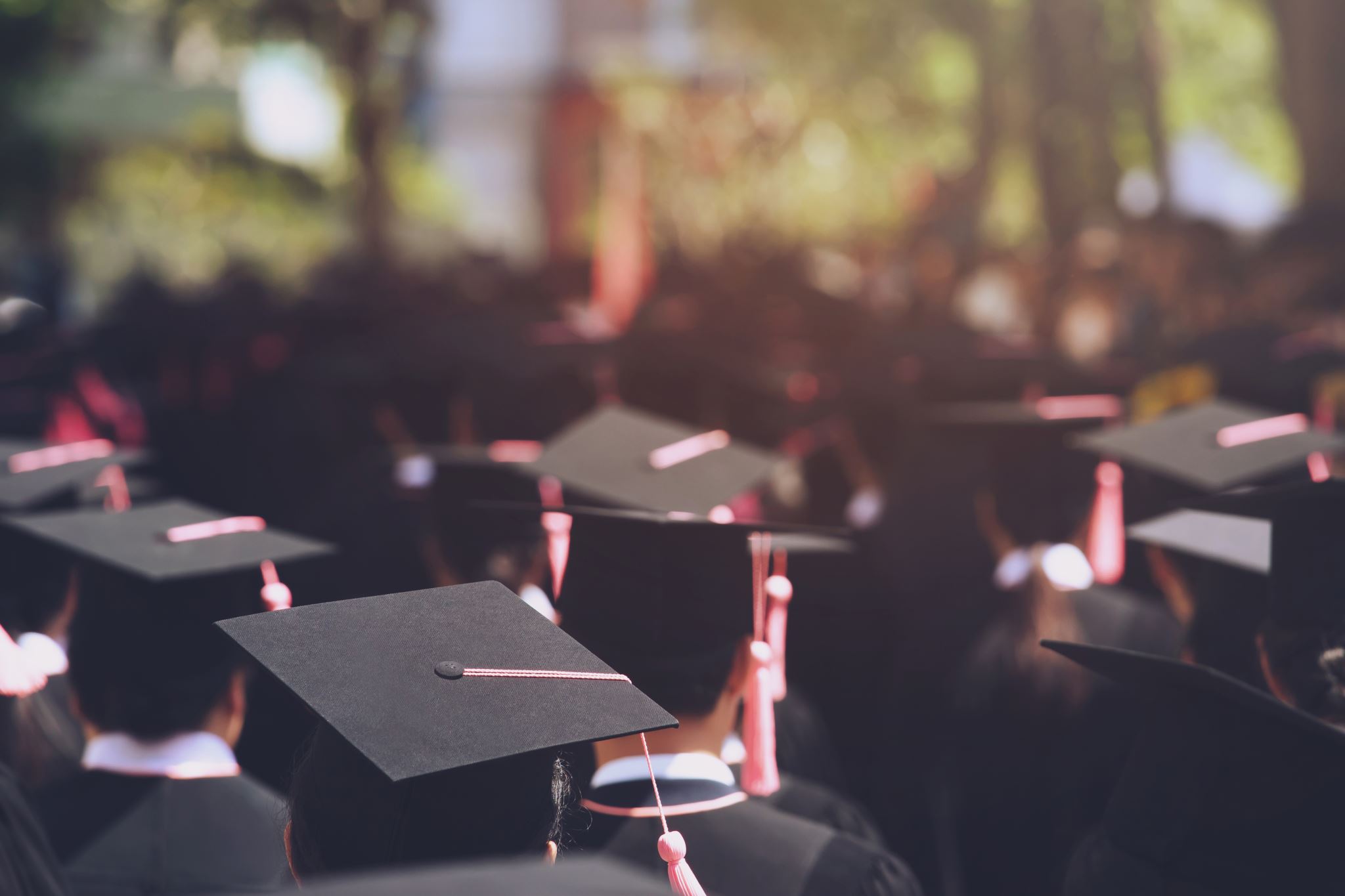 Oferta stypendialna DAAD skierowana jest do polskich studentów i absolwentów, doktorantów i młodych naukowców, naukowców i nauczycieli akademickich oraz dla byłych stypendystów DAAD. 
W tym:
stypendia na studia:
skierowane do studentów i absolwentów studiów I i II stopnia, w tym stypendia na studia magisterskie i letnie kursy językowe
stypendia dla byłych stypendystów:
umożliwiają powrót do Niemiec w celu kontynuacji studiów
MATSUMAE International Foundation
Stypendium może odbywać się w dowolnym ośrodku naukowym w Japonii
Preferowane dziedziny badań to nauki przyrodnicze, inżynieria i medycyna. 
Szczegóły finansowe:
Miesięczne stypendium: 220 000 JPY na pokrycie kosztów badań i utrzymania w Japonii.​
Jednorazowa kwota na start: 120 000 JPY na pokrycie początkowych kosztów życia w Japonii.​
Transport lotniczy: Bilet w obie strony w klasie ekonomicznej między najbliższym międzynarodowym lotniskiem miejsca zamieszkania a Tokio.​
Ubezpieczenie: Ubezpieczenie podróżne obejmujące leczenie medyczne i świadczenia na wypadek śmierci.
Program CEEPUS – Środkowoeuropejski Program Wymiany Uniwersyteckiej
Porozumienie CEEPUS ("Central European Exchange Program for University Studies")  wspiera wymianę akademicką w zakresie kształcenia oraz doskonalenia zawodowego studentów i nauczycieli akademickich.
O stypendia zagraniczne w ramach CEEPUS aplikować mogą:
studenci,
studenci doktoranci,
pracownicy naukowi.
Obecnie sygnatariuszami Porozumienia są:
Albania, Austria, Bułgaria, Chorwacja, Czarnogóra, Czechy, Macedonia, Mołdawia, Rumunia, Polska, Słowacja, Słowenia, Serbia, Węgry, Bośnia i Hercegowina oraz Kosowo – Uniwersytet w Prisztinie.
Stypendium startowe Viadrina dla studentów I roku z Polski
Wymagania:
Zapis na jeden z kierunków studiów na Europejskim Uniwersytecie Viadrina ( Niemcy) w semestrze zimowym 2025/2026 (z wyłączeniem programów magisterskich opartych na opłatach oraz wizyt gościnnych);

Kwota stypendium wynosi 300 euro/miesiąc przez 10 miesięcy w roku akademickim 2025/2026.
art. 98 [Kredyt studencki, instytucja kredytująca]
Student, który nie ukończył 30. roku życia oraz którego przeciętny miesięczny dochód na osobę w rodzinie z roku poprzedzającego rok złożenia wniosku jest niższy lub równy kwocie określonej na podstawie ust. 4, może otrzymać kredyt studencki. 
Wysokość dochodu ustala się zgodnie z art. 88.
2. Kredyt studencki jest udzielany przez bank lub spółdzielczą kasę oszczędnościowo-kredytową, zwane dalej "instytucją kredytującą", które zawarły z Bankiem Gospodarstwa Krajowego,  umowę określającą zasady korzystania ze środków Funduszu Kredytów Studenckich.
Wsparcie finansowe- kredyty studenckie…..
Art. 99 [Jednorazowe udzielenie kredytu]
1. Kredyt studencki jest udzielany na okres studiów tylko raz, nie dłużej niż na 6 lat.
2. Na tym samym poziomie studiów kredyt studencki jest udzielany raz.
3. Jeżeli w okresie 2 lat od ukończenia studiów pierwszego stopnia student rozpocznie studia drugiego stopnia  lub jednolite studia magisterskie, kredyt studencki może być wypłacany na tych studiach bez konieczności ponownego  składania wniosku o kredyt, przy czym łączny okres otrzymywania kredytu studenckiego nie może przekroczyć 6 lat.
Art. 100 [Wypłaty miesięcznych transz kredytu studenckiego, zaprzestanie wypłat]
Kredyt studencki jest wypłacany w miesięcznych transzach przez okres do 10 miesięcy roku akademickiego, z wyłączeniem okresów urlopów od zajęć lub innych przerw udzielonych zgodnie z regulaminem studiów.
2. Instytucja kredytująca zaprzestaje wypłaty miesięcznych transz kredytu studenckiego w przypadku:
1) skreślenia z listy studentów;
2) urlopu od zajęć w uczelni lub innej przerwy zgodnej z regulaminem studiów;
3) zawieszenia w prawach studenta;
4) ukończenia studiów;
5) ujawnienia zatajonych istotnych informacji mających wpływ na udzielenie kredytu studenckiego lub jego wysokość
Art. 102 [Zawieszenie spłaty, warunki umorzenia]
Na wniosek kredytobiorcy w przypadku trudnej sytuacji życiowej spłata kredytu studenckiego wraz z odsetkami może być zawieszona na okres nie dłuższy niż 12 miesięcy.
2. Kredyt studencki może być umorzony:
1) częściowo - w przypadku:
a) wyróżniającego wyniku ukończenia studiów przez kredytobiorcę,
b) szczególnie trudnej sytuacji życiowej kredytobiorcy;
2) w całości - w przypadku:
a) trwałej utraty przez kredytobiorcę zdolności do spłaty zobowiązań,
b) braku prawnych możliwości dochodzenia roszczeń od kredytobiorcy,
c) śmierci kredytobiorcy.
3. Kredyt studencki może być umorzony przez:
1) instytucję kredytującą - w przypadku, o którym mowa w ust. 2 pkt 1 lit. a oraz pkt 2 lit. b i c;
2) ministra - w przypadku, o którym mowa w ust. 2 pkt 1 lit. b oraz pkt 2 lit. a.
4. Jeżeli odzyskanie wierzytelności powstałej z tytułu poręczenia spłaty kredytu studenckiego udzielonego w ramach Funduszu Kredytów Studenckich nie jest możliwe, poręczyciel może umorzyć tę wierzytelność w całości albo w części.
Kilka słów o kredycie studenckim…
To preferencyjny kredyt, który można otrzymać niezależnie od innych świadczeń stypendialnych. 
Kwota wsparcia może wynosić od 400 do 1000 zł miesięcznie, a spłata zaczyna się dopiero dwa lata po ukończeniu studiów.
 Dodatkowo 10% najlepszych studentów może liczyć na umorzenie do 50% wartości kredytu. 
W trudnej sytuacji materialnej możliwe jest także umorzenie części lub całości kredytu
Wyrok WSA w Warszawie z dnia 21 grudnia 2021 r., II SA/Wa 3187/21
Częściowe umorzenie kredytu studenckiego w każdej sytuacji utraty stałego źródła dochodu stanowiłoby nieuzasadnione wyręczanie kredytobiorców w spłacie priorytetowego zobowiązania, a zarazem byłoby sprzeczne z interesem społecznym i niesprawiedliwe wobec innych, którzy pomimo tymczasowych trudności spłacają swoje zobowiązania.
Absolwent powinien dołożyć wszelkich starań celem podjęcia zatrudnienia, aby móc wywiązać się z zaciągniętego zobowiązania, co powinno mu ułatwiać (a nie utrudniać) posiadane wykształcenie.
Wyrok WSA w Warszawie z dnia 14 lutego 2020 r.II SA/Wa 2032/19
(…)przyznawane umorzenie nie powinno być utożsamiane z wyręczeniem z obowiązku dalszego uczestniczenia w regulowaniu spłaty kredytu studenckiego. 
Umorzenie kredytu ma przynieść realną ulgę w comiesięcznym regulowaniu zobowiązania przez znaczne zmniejszenie jego obciążenia do akceptowalnej wysokości.
Art. 103d [Umorzenie kredytu]
1. Kredyt na studia medyczne umarza się w całości, w przypadku gdy kredytobiorca po ukończeniu studiów:
1) wykonywał zawód lekarza na terytorium Rzeczypospolitej Polskiej, w ramach praktyki zawodowej lub w podmiocie leczniczym udzielających świadczeń opieki zdrowotnej finansowanych ze środków publicznych, przez 10 lat w okresie 12 kolejnych lat liczonych od dnia ukończenia studiów, w łącznym wymiarze czasu pracy odpowiadającym co najmniej równoważnikowi jednego etatu oraz
2) w okresie, o którym mowa w pkt 1, uzyskał tytuł specjalisty w dziedzinie medycyny uznanej za priorytetową w dniu rozpoczęcia przez niego szkolenia specjalizacyjnego, w rozumieniu przepisów wydanych na podstawie art. 16g ust. 4 ustawy z dnia 5 grudnia 1996 r. o zawodach lekarza i lekarza dentysty (Dz.U. z 2024 r. poz. 1287).
2. Kredyt na studia medyczne może być także umorzony:
1) częściowo - w przypadku:
a) szczególnie trudnej sytuacji życiowej kredytobiorcy lub
b) gdy kredytobiorca kontynuuje szkolenie specjalizacyjne, o którym mowa w ust. 1 pkt 2, ale w okresie, o którym mowa w ust. 1 pkt 1, nie ukończył tego szkolenia lub nie uzyskał tytułu specjalisty z przyczyn od niego niezależnych;
2) w całości - w przypadku:
a) trwałej utraty przez kredytobiorcę zdolności do spłaty zobowiązań lub
b) braku prawnych możliwości dochodzenia roszczeń od kredytobiorcy, lub
c) śmierci kredytobiorcy.
Decyzję w sprawie umorzenia kredytu na studia medyczne podejmuje:
1) bank - w przypadkach, o których mowa w ust. 2 pkt 2 lit. b i c, w terminie 14 dni odpowiednio od dnia stwierdzenia wyczerpania środków prawnych dochodzenia roszczeń albo od dnia otrzymania aktu zgonu, albo
2) minister właściwy do spraw zdrowia - w przypadkach, o których mowa w ust. 1, ust. 2 pkt 1 i pkt 2 lit. a oraz ust. 3, w terminie 30 dni od dnia otrzymania wniosku, o którym mowa w ust. 5, wraz z dokumentacją.
Popularność kredytów studenckich
W 2016 roku z kredytów studenckich korzystało około 119 tysięcy osób, a do tego czasu łącznie spłacono około 275 tysięcy kredytów
W 2023 roku banki udzieliły 1 087 umów kredytowych studentom i doktorantom, co stanowiło 88,3% liczby wnioskodawców spełniających kryteria dochodowe (dochód na osobę w rodzinie nie przekroczył 3 500 zł netto)
W ciągu ostatnich 10 lat można zauważyć spadek liczby wniosków i korzystających z kredytów studenckich. Na przykład w roku akademickim 2017/2018 z kredytów skorzystało 3 747 osób (dane z BGK), co jest znacznie mniej niż w 2016 roku. W 2023 roku liczba udzielonych kredytów była na poziomie około 1 000 rocznie…. 
Brak jest publicznie dostępnych danych statystycznych dotyczących łącznej liczby umorzonych kredytów studenckich w Polsce w ostatniej dekadzie.
Jednorazowa, bezzwrotne wsparcie finansowe przyznawane studentowi, który znalazł się przejściowo w trudnej sytuacji życiowej
Przez trudną sytuację życiową rozumie się zdarzenia niezależne od studenta, które powodują naruszenie podstawowych potrzeb bytowych i krótkotrwałe trudności w studiowaniu, np.:
nieszczęśliwy wypadek studenta lub członka jego rodziny,
ciężka choroba studenta lub bliskiego członka rodziny,
śmierć członka najbliższej rodziny (ojciec, matka, brat, siostra, współmałżonek, dziecko własne),
urodzenie dziecka,
skutki epidemii,
kradzież na szkodę studenta,
inne zdarzenia losowe, takie jak pożar czy klęska żywiołowa

Może być przyznawane nie częściej niż 2 razy w roku akademickim
Zapomoga
Zamiast podsumowania: Czy finansowe formy wsparcia zewnętrznego są potrzebne?
pomagają studentom pokryć koszty edukacji, które często są wysokie i mogą stanowić barierę w realizacji planów naukowych i zawodowych
motywują studentów do dalszej pracy 
umożliwiają wyjazdy na studia za granicę, co pozwala na zdobycie cennego doświadczenia, poznanie innych kultur i rozwój osobisty
pomagają wyrównać szanse edukacyjne studentów z różnych środowisk